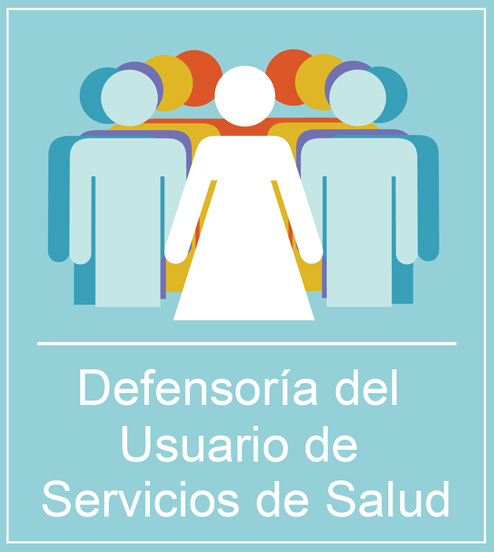 SUPERINTENDENCIA DE SERVICIOS DE SALUD
DEFENSORIA DEL USUARIO DE SERVICIOS DE SALUD


2016
SU CREACION
Decreto 2710/2012: Crea la DEFENSORIA DEL USUARIO DE SERVICIOS DE SALUD
RESPONSABILIDAD PRIMARIAAsistir a los beneficiarios y/o afiliados de los Agentes del Seguro de Salud, de las Empresas de Medicina Prepaga, Cooperativas, Mutuales, Asociaciones Civiles y Fundaciones del sistema de salud, en aquellas cuestiones atinentes a sus reclamos, en el marco del procedimiento previsto por la normativa vigente.
PRINCIPALES ACCIONES
ACCIONES:1. Representar a los beneficiarios y/o afiliados del Sistema de Salud en sede administrativa o judicial una vez agotado el procedimiento previsto por la normativa vigente y ante una orden emitida por el Superintendente de Servicios de Salud por vía de un acto administrativo.2. Representar a los beneficiarios y/o afiliados de manera individual o colectiva.3. Coordinar los reclamos que formulen los beneficiarios y/o afiliados de las referidas entidades del sistema de salud ante el Defensor del Pueblo de la Nación o ante el Defensor del Pueblo de las jurisdicciones locales que prevean su existencia.4. Entender en el correcto ejercicio de los derechos de los pacientes reconocidos por la Ley Nº 26.529 modificada por la Ley Nº 26.742 en su relación con los Agentes del Sistema Nacional del Seguro de Salud.5. Coordinar acciones en defensa de los derechos de los usuarios con las asociaciones de consumidores, organizaciones no gubernamentales y la Subsecretaría de Defensa del Consumidor dependiente de la Secretaría de Comercio Interior del Ministerio de Economía y Finanzas Públicas.6. Atender la presentación de reclamos y recursos en Sede Administrativa por parte de los afiliados y beneficiarios del Sistema de Salud.7. Promover un ámbito de conciliación y mediación entre los afiliados y las entidades del Sistema de Salud, posibilitando la resolución alternativa de conflictos de forma voluntaria, extrajudicial y confidencial.8. Llevar adelante los planes, programas y proyectos de capacitación de los afiliados y beneficiarios, como así también, de los Agentes del Seguro de Salud, de las Empresas de Medicina Prepaga, Cooperativas, Mutuales, Asociaciones Civiles y Fundaciones del sistema de salud y Defensorías.9. Coordinar con la Subgerencia de Delegaciones las acciones en las distintas jurisdicciones para garantizar el acceso al derecho de salud de los beneficiarios y afiliados.10. Solicitar informes necesarios a las áreas correspondientes de los distintos poderes del Estado a nivel nacional y provincial, en el ámbito de su competencia.
COORDINACION DE ASISTENCIA AL BENEFICIARIO Resolución Nº 2621/2013
ACCIONES:1. Asistir a la Defensoría del Usuario en la diagramación de las actividades en cumplimiento de su responsabilidad primaria.2. Asistir en la coordinación de las actividades para el asesoramiento de los beneficiarios y usuarios en los reclamos administrativos.3. Asistir a los beneficiarios y usuarios en las audiencias administrativas.4. Proyectar las providencias y recursos administrativos.5. Asistir en la coordinación de actividades para la representación y patrocinio jurídico de los beneficiarios y usuarios en las acciones judiciales.6. Elaborar la información técnico-jurídica que le sea requerida.7. Llevar un registro de los expedientes administrativos y causas judiciales.8. Elaborar la memoria anual.
COORDINACION DE VINCULACION CON DEFENSORIAS Y ASOCIACIONES DE USUARIOS Resolución Nº 2621/2013
1. Asistir en los reclamos que formulen los beneficiarios y/o afiliados de las entidades del sistema de salud ante el Defensor del Pueblo de la Nación o ante el Defensor del Pueblo de las jurisdicciones locales que prevean su existencia.(Es una relación de coordinación  con la Defensoría del Pueblo, dada su carácter de institución de rango constitucional) 
2. Asistir en las acciones en defensa de los derechos de los usuarios con las asociaciones de consumidores, organizaciones no gubernamentales y la SUBSECRETARIA DE DEFENSA DEL CONSUMIDOR dependiente de la SECRETARIA DE COMERCIO INTERIOR del MINISTERIO DE ECONOMIA Y FINANZAS PUBLICAS.
3. Proyectar solicitudes de informes de los distintos poderes del Estado a nivel nacional y provincial, en el ámbito de su competencia.4. Intervenir en el estudio y elaboración de providencias, informes técnicos y actos administrativos.5. Diagramar el plan anual operativo de acciones institucionales de la Defensoría.6. Llevar un registro de los expedientes y acciones asignadas.7. Elaborar la memoria anual y el informe de gestión.
Temas que se plantean o nos preocupan:
DISPOSICION SANCIONATORIA. 
 
Negativas de cobertura en casos de discapacidad. (diferencias de interpretación (Ejemplo Res. Nº 428/99)
 
Negativa de afiliación: monotributistas y personal doméstico. 

 Asociaciones de consumidores que intiman a obras sociales

Escasa documentación o fundamentación en los reclamos presentados por las Defensorías  (datos de contacto de los reclamantes,  órdenes médicas ,las constancias de los rechazos de las prestaciones)
Propuesta de trabajoHemos observado que la mera  puesta en marcha de expedientes administrativos por ante la superintendencia no responde necesariamente a la eficacia de un sistema de salud.
Objetivos: Nuestro objetivo es lograr un sistema de salud eficaz y eficiente. Eficiente en cuanto a que con los recursos que contamos (rrhh y organizacionales) podamos garantizar un sistema de salud sano y accesible, y eficaz en cuanto a que con nuestros recursos podamos ser capaces de lograr ese sistema. 
 
 Para ello nos proponemos: 

Implementar un proceso no necesariamente escrito o volcado en un expediente tendiente a evitar que concluya siempre con una disposición sancionatoria de los agentes de salud.  
Implementar un proceso de acercamiento con las Defensorías del Pueblo de las distintas jurisdicciones, Asociaciones de Consumidores, Oficinas de Consumidores de las Municipalidades, Defensorías Públicas , INADI y todo otro organismo que recepte los reclamos de usuarios de salud, a fin de acordar: 
Requisitos de presentación de los reclamos en cuanto a información y documentación a volcar en los mismos.
Intercambio de información a fin de que puedan actuar no solo como recipiendarios de reclamos sino también como agentes de información. Muchas veces los reclamos presentados no están fundados o son improcedentes. 
A fin de evitar la duplicidad de reclamos se recomienda que consulten con los usuarios si han presentado o iniciado reclamos por ante otro organismo. Si bien nada lo prohíbe, es habitual que un mismo reclamo ingrese por distintas vías, ejemplo Defensoría del Pueblo e INADI por ejemplo en los casos de violencia obstétrica.
Protocolo de intervención y presentación de denuncias por ante la DUSS consensuado con las Defensorías y Asociaciones de Usuarios.
COMO ESTAMOS TRABAJANDO
COORDINACION DE ASISTENCIA AL BENEFICIARIO
Ingresa con Disposición 

Nueva modalidad de trabajo
COMO ESTAMOS TRABAJANDOCoordinación de vinculación con defensorías y asociaciones de consumidoresLos reclamos ingresan por nota, por llamados telefónicos y por mail. En todos los casos,  evaluamos primero  la urgencia, la procedencia, las distancias, las particularidades del caso e implementamos una doble vía de trabajo
Informal: 
Nos contactamos con las auditorías médicas o contables según los casos e iniciamos el proceso de manera informal, para recibir información sobre el rechazo, si tienen conocimiento del reclamo, si existe posibilidad de acceder a lo reclamado y  bajo que modalidad. Procuramos esta modalidad de trabajo cuando hay peligro en la demora o la urgencia lo justifica.
Al mismo tiempo nos contactamos con los usuarios o con las defensorías si no tenemos datos de contacto del usuario para tener más información. 
En este intercambio de información, de no llegar a un acuerdo, intentamos el acercamiento con audiencias llevadas a cabo en la DUSS  cuya concurrencia es voluntaria, pero útil para acercar a las partes y poder llegar a un acuerdo.
El tiempo en el que nos abocamos a este proceso informal es relativamente corto a fin de no generar dilaciones que afecten los intereses de las partes.
COMO ESTAMOS TRABAJANDO
Formal: 
Ante el rechazo o silencio de los agentes de salud en un plazo acotado,  y de ser procedente lo requerido se inicia el reclamo  administrativo por las vías tradicionales.
Aún con este proceso iniciado, se intenta en ocasiones, después de la primera comunicación formal con la obra social o prepaga convocar a las partes a una audiencia en las oficinas de la DUSS.
El silencio o negativa injustificada de los agentes de salud implica la intimación al agente de salud a cumplir con  lo requerido bajo apercibimiento de que se aplique una sanción.
VENTAJAS DE ESTA MODALIDAD DE INTERVENCION
Al encontrar un medio de comunicación entre las los partes, se resuelven temas mal entendidos, (ejemplo Discapacidad).
Se acercan las posiciones y se puede llegar a una solución consensuada que responda a lo pretendido y sea factible y realizable para el agente de salud.
Reduce y supera los obstáculos que desgastan el sistema y sus recursos en la solución de diferencias. 
Permite una mayor orientación a los afiliados y debe reducir el alto grado de conflictividad presente en el sistema, cualificar el servicio y determinar mejores prácticas que se puedan incluir a futuro como políticas públicas en materia de salud
DEFENSORIA DEL USUARIO DE SALUD
La figura del defensor del usuario en salud debe ser entendida y comprendida no como parte litigante del usuario en contra de los restantes actores del sistema sino como vocero cualificado del usuario o como facilitador informado, para que con su mediación y gestión especializada se mantenga el equilibrio en la relación y se contribuya a una mejor y menos costosa operación del sistema.
DATOS DE CONTACTO
DEFENSORA DE USUARIOS DE SALUD:
Lic. Adriana REPPETTI

Coordinadora de Asistencia al Beneficiario: 
Cdora. Marisa TOMASINO

Coordinadora de Vinculación con Defensorías y Asociaciones de Consumidores:  
Dra. Mercedes Lidia PORTELA

Avda. Presidente Roque Sáenz Peña 1145/49, PISO 12 CABA
Teléfono: 6344-2957
defensor@sssalud.gob.ar
MUCHAS GRACIAS 
POR SU ATENCION